CSE 4095
Lecture 20 DNS SecSlides adapted from Olag Kampman
DNSSEC Mechanisms
New Resource Records
 Setting Up a Secure Zone
 Delegating Signing Authority
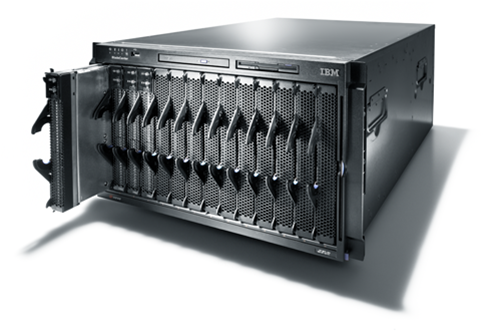 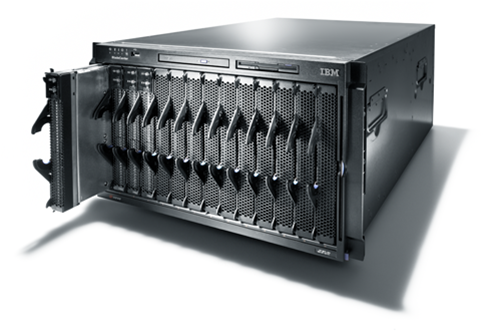 Secondary
DNS
primary
DNS
Registrars
& Registrants
Secondary
DNS
Server vulnerability
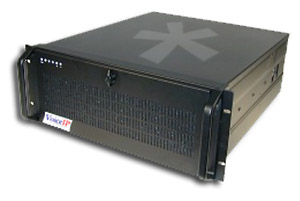 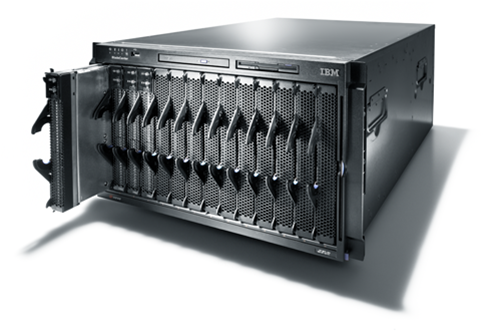 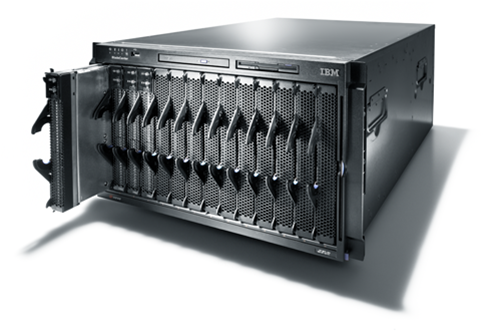 Man in the Middle
Registry
spoofing
&
Man in the Middle
Data flow through the DNS
Where are the vulnerablepoints?
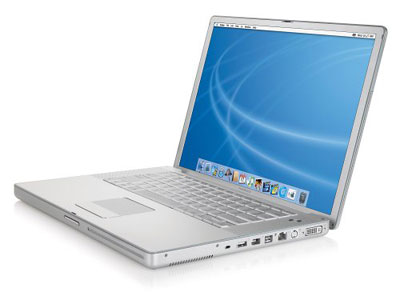 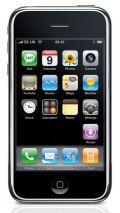 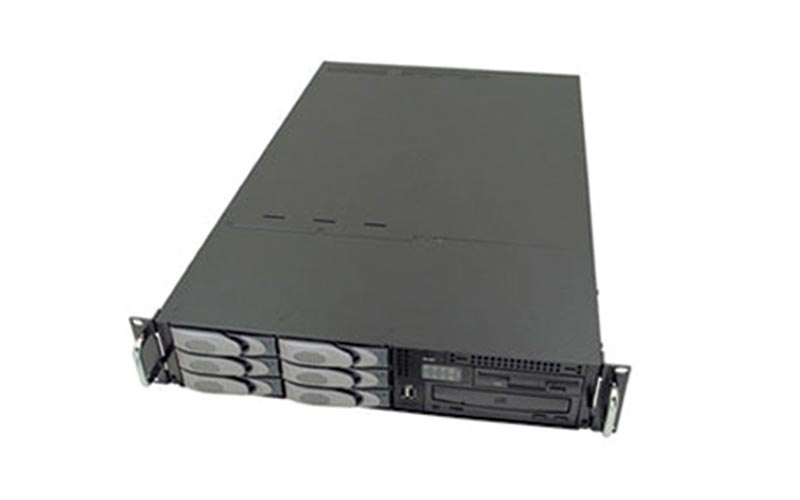 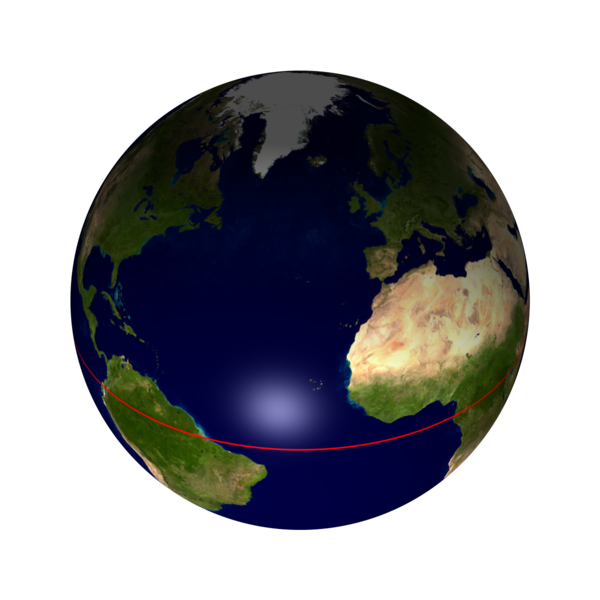 DNSSEC protects all these end-to-end
As an aside:There is a protection mechanism against the man in the middle: TSIG (transaction signature, see RFC 2845)
Provides one hop security
TSIG is operationally deployed today
Based on shared secret: not scalable
What does DNSSEC provide
provides message authentication and integrity verification through cryptographic signatures
You know who provided the signature
No modifications between signing and validation
It does not provide authorization
It does not provide confidentiality
It does not provide protection against DDOS
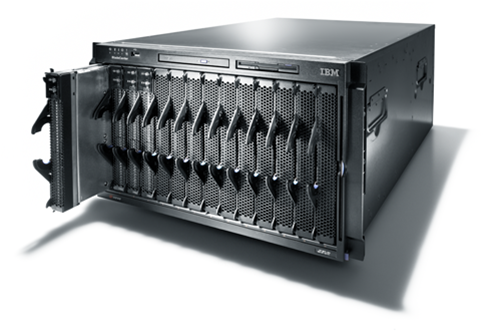 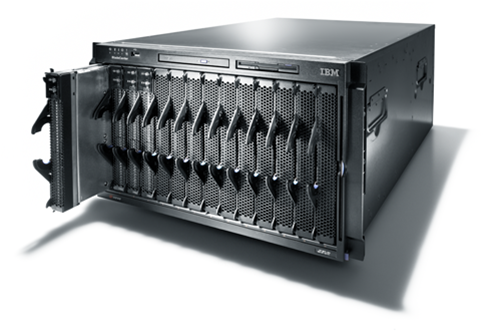 Secondary
DNS
primary
DNS
Registrars
& Registrants
Secondary
DNS
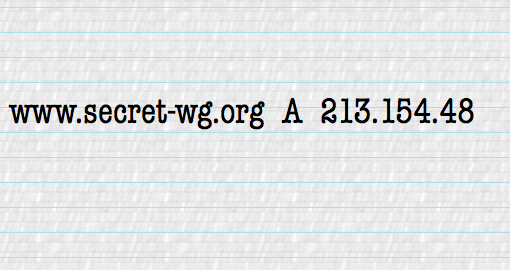 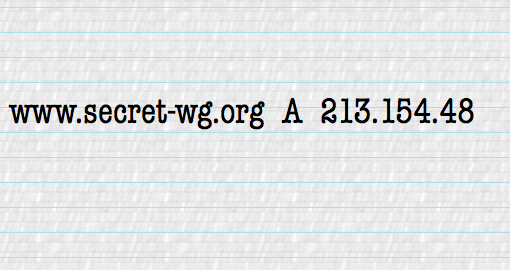 OK
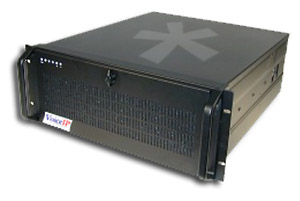 OK
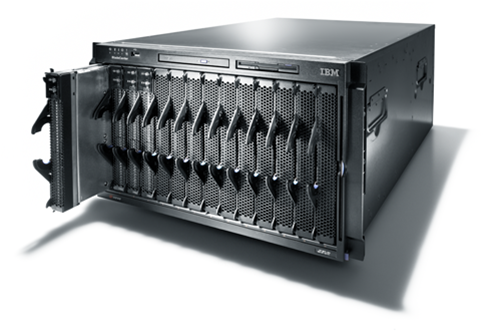 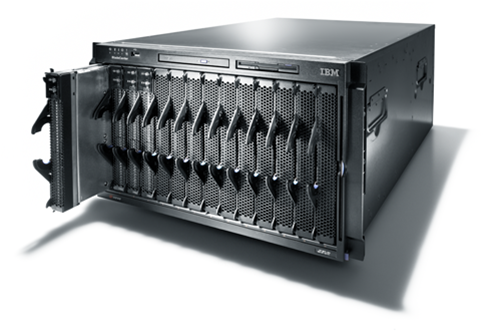 Registry
Apply Sig
Data flow through the DNS
End to end security
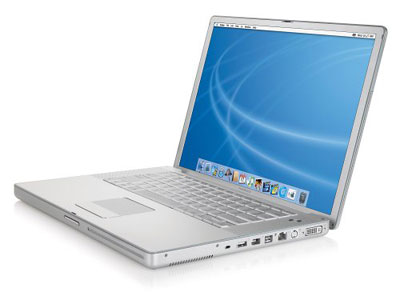 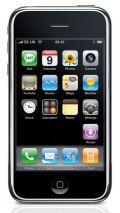 Validate Sig
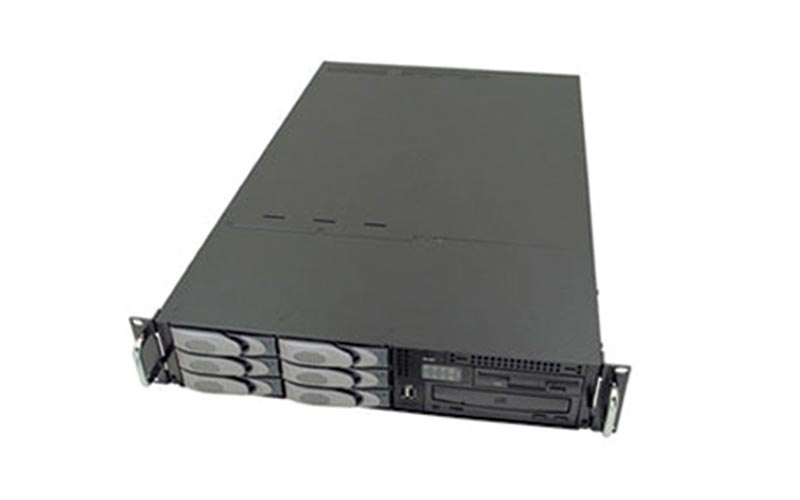 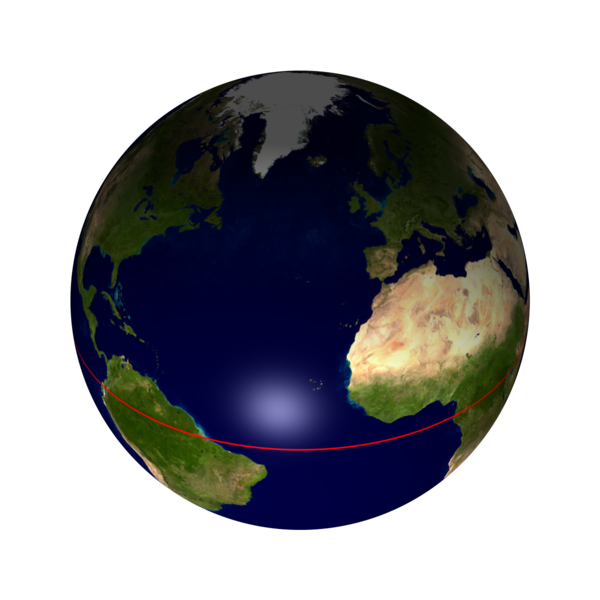 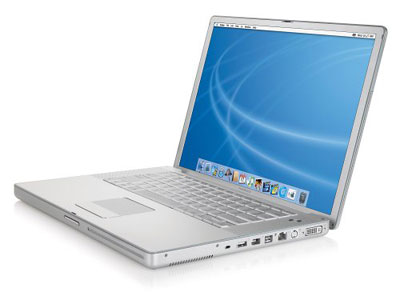 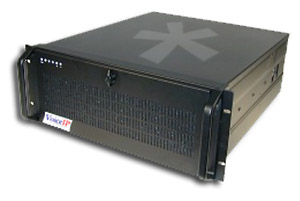 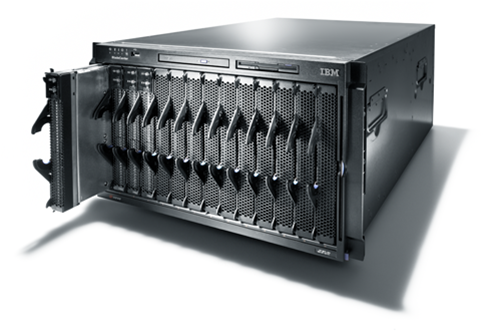 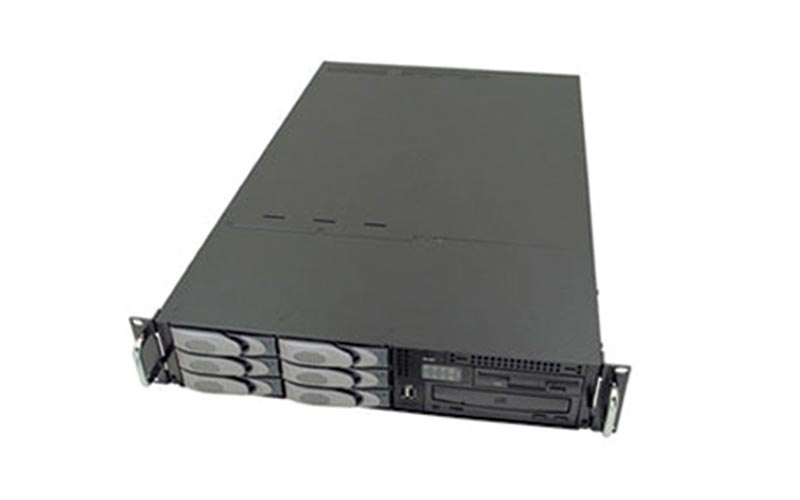 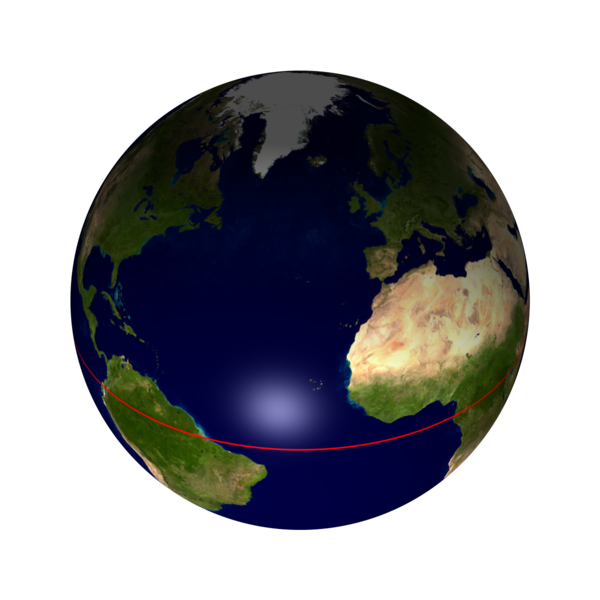 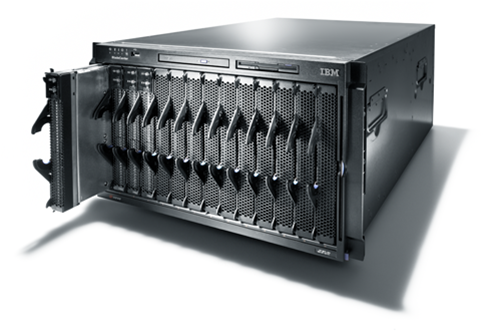 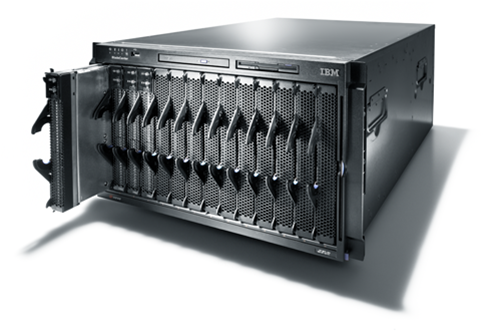 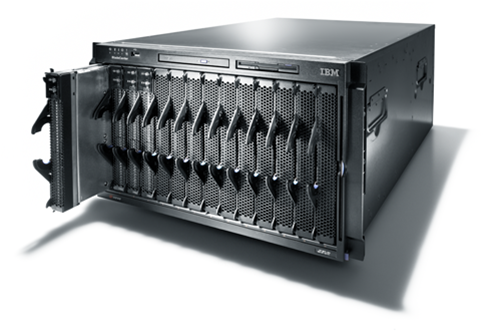 Trust and Confidence
DNS system
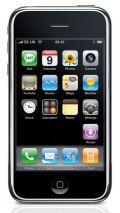 Registry system
DNSSEC enables confidence in the DNS 
It does not change the trust we put in the Registry/Registrar procedures
Although introduction of DNSSEC may improve some of the procedures
Root and TLD still need good practices
Mechanisms used
Three new components
Private Key: kept private and stored locally
Public Keys: Published in the DNS as a DNSKEY Resource Record
Signatures: Published in the DNS as a RRSIG Resource Record
Signing is done per Zone
Each zone has one or more key-pairs for signing
If you have the public keys from a zone you can validate signatures made with the corresponding private keys
However, signing a complete zone does not scale
RRs and RRSets
Resource Record:
name  			TTL 	class   type 	rdata
www.nlnetlabs.nl. 	7200 	IN	A 	192.168.10.3

RRset: RRs with same name, class and type:
www.nlnetlabs.nl. 	7200	IN 	A	192.168.10.3
					A	10.0.0.3
					A	172.25.215.2

RRsets are the atomic data units in the DNS
RRsets are signed, not the individual RRs
DNSKEY RDATA
16 bits: FLAGS
8 bits: protocol
8 bits: algorithm
N*32 bits: public key
nlnetlabs.nl. 3600 IN DNSKEY	256 3 5 (
AQOvhvXXU61Pr8sCwELcqqq1g4JJ
		CALG4C9EtraBKVd+vGIF/unwigfLOA
		O3nHp/cgGrG6gJYe8OWKYNgq3kDChN)
[Speaker Notes: 1 1 1 1 1 1 1 1 1 1 2 2 2 2 2 2 2 2 2 2 3 3
    0 1 2 3 4 5 6 7 8 9 0 1 2 3 4 5 6 7 8 9 0 1 2 3 4 5 6 7 8 9 0 1
   +-+-+-+-+-+-+-+-+-+-+-+-+-+-+-+-+-+-+-+-+-+-+-+-+-+-+-+-+-+-+-+-+
   |             flags             |    protocol   |   algorithm   |
   +-+-+-+-+-+-+-+-+-+-+-+-+-+-+-+-+-+-+-+-+-+-+-+-+-+-+-+-+-+-+-+-+
   |                                                               /
   /                          public key                           /
   /                                                               /
   +-+-+-+-+-+-+-+-+-+-+-+-+-+-+-+-+-+-+-+-+-+-+-+-+-+-+-+-+-+-+-+-|
Flags:
       




When dealing with ZONE data NAMTYPE is set to 01.
If bit 0 and 1 are both 0 then the key can be used for authentication and confidentiality.  DNSSEC normally sets these two bits to 0.

If bit 0 and 1 are set, then there is NO key and the RR stops after the algorithm octet.
Flags 0XC100 = 49408 

Protocol: For DNSSEC the protocol is 3. IPSEC would have 4 in the protocol field.

Algorithm:	 1     RSA/MD5 [RFC 2537]
    	 2     Diffie-Hellman [RFC 2539] - optional, key only
     	 3     DSA [RFC 2536] – Mandatory in implementations
     	 4     reserved for elliptic curve crypto
 	 5     RSA/SHA1 [RFC3110] – Mandatory in implementations

There are developments to restrict the use of KEYs to DNSSEC only. So only allow protocol 3 and drop some of the flags see: draft-ietf-dnsext--restrict-key-for-dnssec-??.txt]
RRSIG RDATA
16 bits - type covered
8 bits - algorithm
8 bits - nr. labels covered (used for wildcard queries)
32 bits - original TTL
nlnetlabs.nl.  3600 IN  RRSIG   A 5  2 3600  (
	    20050611144523 20050511144523  3112 nlnetlabs.nl.
           VJ+8ijXvbrTLeoAiEk/qMrdudRnYZM1VlqhN
           vhYuAcYKe2X/jqYfMfjfSUrmhPo+0/GOZjW
           66DJubZPmNSYXw== )
32 bit - signature expiration
32 bit - signature inception
16 bit - key tag
signer’s name
[Speaker Notes: 1 1 1 1 1 1 1 1 1 1 2 2 2 2 2 2 2 2 2 2 3 3
       0 1 2 3 4 5 6 7 8 9 0 1 2 3 4 5 6 7 8 9 0 1 2 3 4 5 6 7 8 9 0 1
      +-+-+-+-+-+-+-+-+-+-+-+-+-+-+-+-+-+-+-+-+-+-+-+-+-+-+-+-+-+-+-+-+
      |        type covered           |  algorithm    |     labels    |
      +-+-+-+-+-+-+-+-+-+-+-+-+-+-+-+-+-+-+-+-+-+-+-+-+-+-+-+-+-+-+-+-+
      |                         original TTL                          |
      +-+-+-+-+-+-+-+-+-+-+-+-+-+-+-+-+-+-+-+-+-+-+-+-+-+-+-+-+-+-+-+-+
      |                      signature expiration                     |
      +-+-+-+-+-+-+-+-+-+-+-+-+-+-+-+-+-+-+-+-+-+-+-+-+-+-+-+-+-+-+-+-+
      |                      signature inception                      |
      +-+-+-+-+-+-+-+-+-+-+-+-+-+-+-+-+-+-+-+-+-+-+-+-+-+-+-+-+-+-+-+-+
      |            key  tag           |                               |
      +-+-+-+-+-+-+-+-+-+-+-+-+-+-+-+-+         signer's name         +
      |                                                               /
      +-+-+-+-+-+-+-+-+-+-+-+-+-+-+-+-+-+-+-+-+-+-+-+-+-+-+-+-+-+-+-+-/
      /                                                               /
      /                            signature                          /
      /                                                               /
      +-+-+-+-+-+-+-+-+-+-+-+-+-+-+-+-+-+-+-+-+-+-+-+-+-+-+-+-+-+-+-+-+




In the example above the algorithm is type 1 (RSA), the key tag is 3122 and the signer’s name is bla.foo; Kbla.foo+001+3122 is the key used to sign. The A record that has the same label as this SIG.

The labels covered field is to help the resolver tell that the answer is a result of wildcard substitution.]
Validate Public Keys
Make sure you get them from the appropriate entity and configure them as trust-anchors
If you validate against the wrong public key there is a problem again
For DNSSEC: key distribution through the DNS
Ideally only one key needed: that of the root of the DNS hierarchy (more on that later)
Delegating Signing Authority
Chains of Trust
Locally Secured Zones
Delegate Signing Security
.
NS and DS
NS & DS
com.
net.
os.net.
money.net.
kids.net.
Secure entry points
corp
dop
mac
unix
nt
marnick
dev
market
dilbert
Using the DNS to Distribute Keys
Secured islands make key distribution problematic

Distributing keys through DNS:
Use one trusted key to establish authenticity of other keys
Building chains of trust from the root down
Parents need to sign the keys of their children

Only the root key needed in ideal world
Parents always delegate security to child
Delegation Signer (DS)
Delegation Signer (DS) RR indicates that:
delegated zone is digitally signed
indicated key is used for the delegated zone

Parent is authorative for the DS of the child’s zone
Not for the NS record delegating the child’s zone!
DS should not be in the child’s zone
DS RDATA
16 bits: key tag
8 bits: algorithm
8 bits: digest type
20 bytes: SHA-1 Digest
$ORIGIN nlnetlabs.nl.
lab.nlnetlabs.nl.   3600 IN   NS  ns.lab.nlnetlabs.nl
lab.nlnetlabs.nl.   3600 IN   DS  3112   5  1 (                                   239af98b923c023371b52
                                 1g23b92da12f42162b1a9 )
[Speaker Notes: draft-ietf-dnsext-delegation-signer-xx.txt


                           1 1 1 1 1 1 1 1 1 1 2 2 2 2 2 2 2 2 2 2 3 3
       0 1 2 3 4 5 6 7 8 9 0 1 2 3 4 5 6 7 8 9 0 1 2 3 4 5 6 7 8 9 0 1
      +-+-+-+-+-+-+-+-+-+-+-+-+-+-+-+-+-+-+-+-+-+-+-+-+-+-+-+-+-+-+-+-+
      |        type covered           |  algorithm    |  digest type  |
      +-+-+-+-+-+-+-+-+-+-+-+-+-+-+-+-+-+-+-+-+-+-+-+-+-+-+-+-+-+-+-+-+
      |                         SHA-1 digest                          |
      +-+-+-+-+-+-+-+-+-+-+-+-+-+-+-+-+-+-+-+-+-+-+-+-+-+-+-+-+-+-+-+-+
      |                         20 bytes                              |
      +-+-+-+-+-+-+-+-+-+-+-+-+-+-+-+-+-+-+-+-+-+-+-+-+-+-+-+-+-+-+-+-+
      |                                                               |
      +-+-+-+-+-+-+-+-+-+-+-+-+-+-+-+-+-+-+-+-+-+-+-+-+-+-+-+-+-+-+-+-+
      |                                                               |
      +-+-+-+-+-+-+-+-+-+-+-+-+-+-+-+-+-+-+-+-+-+-+-+-+-+-+-+-+-+-+-+-+
      |                                                               | 
      +-+-+-+-+-+-+-+-+-+-+-+-+-+-+-+-+-+-+-+-+-+-+-+-+-+-+-+-+-+-+-+-+


Note that the same 20 bytes hash is also used in the creation of a RSA SHA1 signature. The crypto strength of the pointer is thus comparable to the crypto strength of the signature over the key. In other words you do not weaken the chain of trust.]
Key Problem
Interaction with parent administratively expensive
Should only be done when needed
You might want to lock these in hardware
Signing zones should be fast
Memory restrictions
Space and time concerns
Operational exposure higher
More Than One Key:KSK and ZSK
RRsets are signed, not RRs
DS points to specific key
Signature from that key over DNSKEY RRset transfers trust to all keys in DNSKEY RRset

Key that DS points to only signs DNSKEY RRset
Key Signing Key (KSK)
Other keys in DNSKEY RRset sign entries in zone
Zone Signing Key (ZSK)
The Important Considerations
KSK and ZSK have different ‘shielding’ properties: KSK on smartcard, ZSK on disk
ZSK needs ‘daily’ or permanent use. 
KSK less frequent
ZSK change needs no involvement with 3rd parties
KSK may need uncontrolled cooperation from 3rd parties
Initial Key Exchange
Child needs to:
Send key signing keyset to parent

Parent needs to:
Check childs zone
for DNSKEY & RRSIGs
Verify if key can be trusted
Generate DS RR
Walking the Chain of Trust
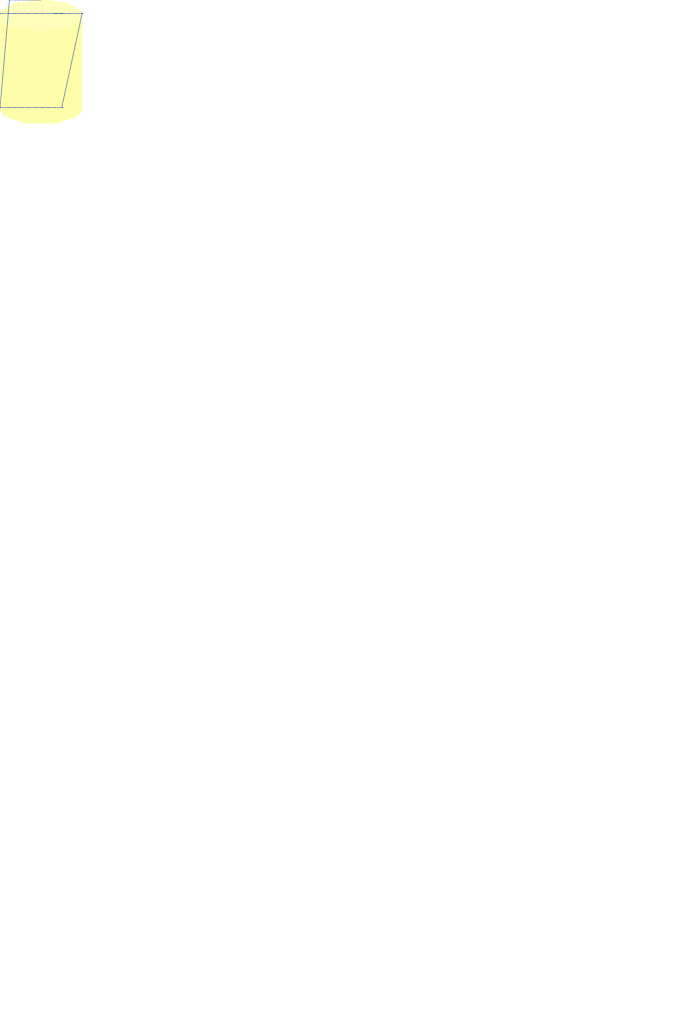 $ORIGIN foo.net.
$ORIGIN .
$ORIGIN net.
Locally configured
  Trusted key: . 8907
4
6
7
1
8
3
9
5
RRSIG  DNSKEY (…)  8907 .  69Hw9..
RRSIG  DNSKEY (…) 4252 foo.net.  5t...
RRSIG  DNSKEY (…)  7834 net.  cMas...
.     DNSKEY (…) 5TQ3s… (8907) ; KSK
      DNSKEY (…) lasE5… (2983)   ; ZSK
www.foo.net.  A 193.0.0.202
	         RRSIG  A  (…)  1111 foo.net.  a3...
net.  DS   7834 3 1ab15…
               RRSIG   DS (…) . 2983
net.  DNSKEY (…) q3dEw… (7834) ; KSK
        DNSKEY (…) 5TQ3s… (5612) ; ZSK
foo.net. DNSKEY (…) rwx002…  (4252) ; KSK
	DNSKEY (…) sovP42…  (1111) ; ZSK
foo.net.   DS   4252 3 1ab15…
                RRSIG  DS (…) net. 5612
2
[Speaker Notes: 0. Root (".") KSK is manually configured into all resolvers as "trusted key";
1. Root zone itself contains KSK and ZSK (2983)
2. ...  and the signature over the ZSK _with_ (by) the trusted KSK.
3. DS record of the child ("net") is signed with the ZSK (note: italic style).
---
4. DS record in the "root" zone points to the KSK of the "net" zone.
5. With the KSK, the ZSK of the "net" zone is signed, which produces the SIG record over the KSK (by the ZSK).
6. ZSK is also used to sign the DS record of "foo(.net)".
---
All over again:
7. DS record in he parent ("net") points to the KSK of "foo.net".
"foo.net" has two keys: KSK and ZSK;
8. KSK is used to sign the ZSK
(hence, SIGnature by KSK over ZSK)
9. ZSK (italic) is used to sign the zone data, including the A record for "www" (hence, SIGnature by ZSK over A)]
Chain of Trust Verification, Summary
Data in zone can be trusted if signed by a Zone-Signing-Key
Zone-Signing-Keys can be trusted if signed by a Key-Signing-Key
Key-Signing-Key can be trusted if pointed to by trusted DS record
DS record can be trusted 
if signed by the parents Zone-Signing-Key 
or
DS or DNSKEY records can be trusted if exchanged out-of-band and locally stored (Secure entry point)
Where are we
DNSKEY
RRSIG
DS
Offline Signing and Denial of Existence
Problems with on-the-fly signing
Private key needs to be stored on an Internet facing system
Signing is a CPU expensive operation
How does one provide a proof that the answer to a question does not exist?
NSEC RDATA
Points to the next domain name in the zone
also lists what are all the existing RRs for “name”
NSEC record for last name “wraps around” to first name in zone 
N*32 bit type bit map
Used for authenticated denial-of-existence of data
authenticated non-existence of TYPEs and labels
Example:
www.nlnetlabs.nl. 3600 IN   NSEC nlnetlabs.nl. A RRSIG NSEC
NSEC Records
NSEC RR provides proof of non-existence
If the servers response is Name Error (NXDOMAIN):
One or more NSEC RRs indicate that the name or a wildcard expansion does not exist
If the servers response is NOERROR:
And empty answer section
The NSEC proves that the QTYPE did not exist
More than one NSEC may be required in response
Wildcards
NSEC Walk
NSEC records allow for zone enumeration
Providing privacy was not a requirement at the time
Zone enumeration is a deployment barrier (why?)
Solution has been developed: NSEC3
RFC 5155
Complicated piece of protocol work
Hard to troubleshoot
Only to be used over Delegation Centric Zones
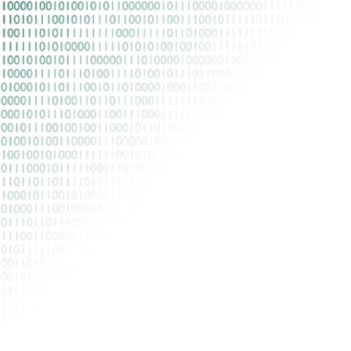 page
NSEC3
Creates a linked list of the hashed names
Non-existence proof of the hash shows non-existence of original
Dictionary attack barriers:
Salt
Iterations
A
H(N)
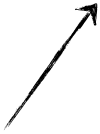 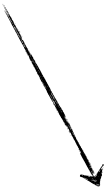 C
H(C)
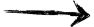 N
H(Z)
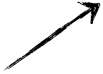 Z
H(A)
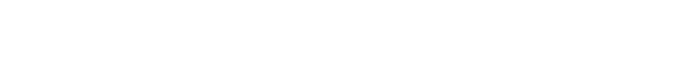 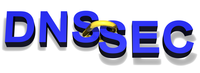 © 2006-2012 NLnet Labs, Licensed under a Creative Commons Attribution 3.0 Unported License.
New Resource Records
Three Public key crypto related RRs
RRSIG: Signature over RRset made using private key 
DNSKEY: Public key, needed for verifying a RRSIG
DS: Delegation Signer; ‘Pointer’ for building chains of authentication

One RR for internal consistency 
NSEC and NSEC3:  Indicates which name is the next one in the zone and which typecodes are available for the 			current name
authenticated non-existence of data
Other Keys in the DNS
DNSKEY RR can only be used for DNSSEC
Keys for other applications need to use other RR types
CERT
For X.509 certificates
Application keys under discussion/development
IPSECKEY
Need to be careful about overloading DNS system
DNS Sec Deployment
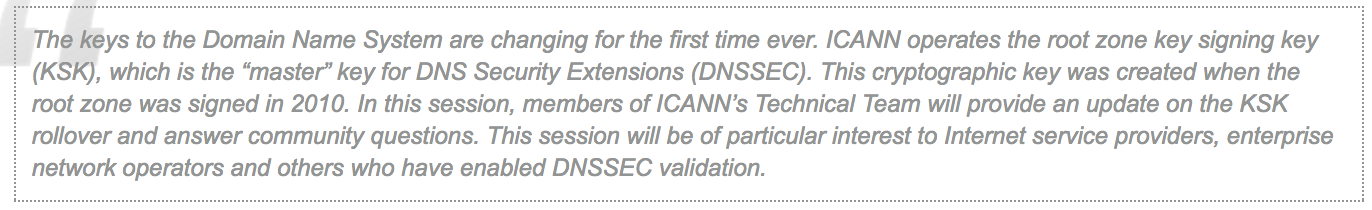 [Speaker Notes: https://en.wikipedia.org/wiki/List_of_Internet_top-level_domains https://en.wikipedia.org/wiki/Domain_Name_System_Security_Extensions#Deployment]